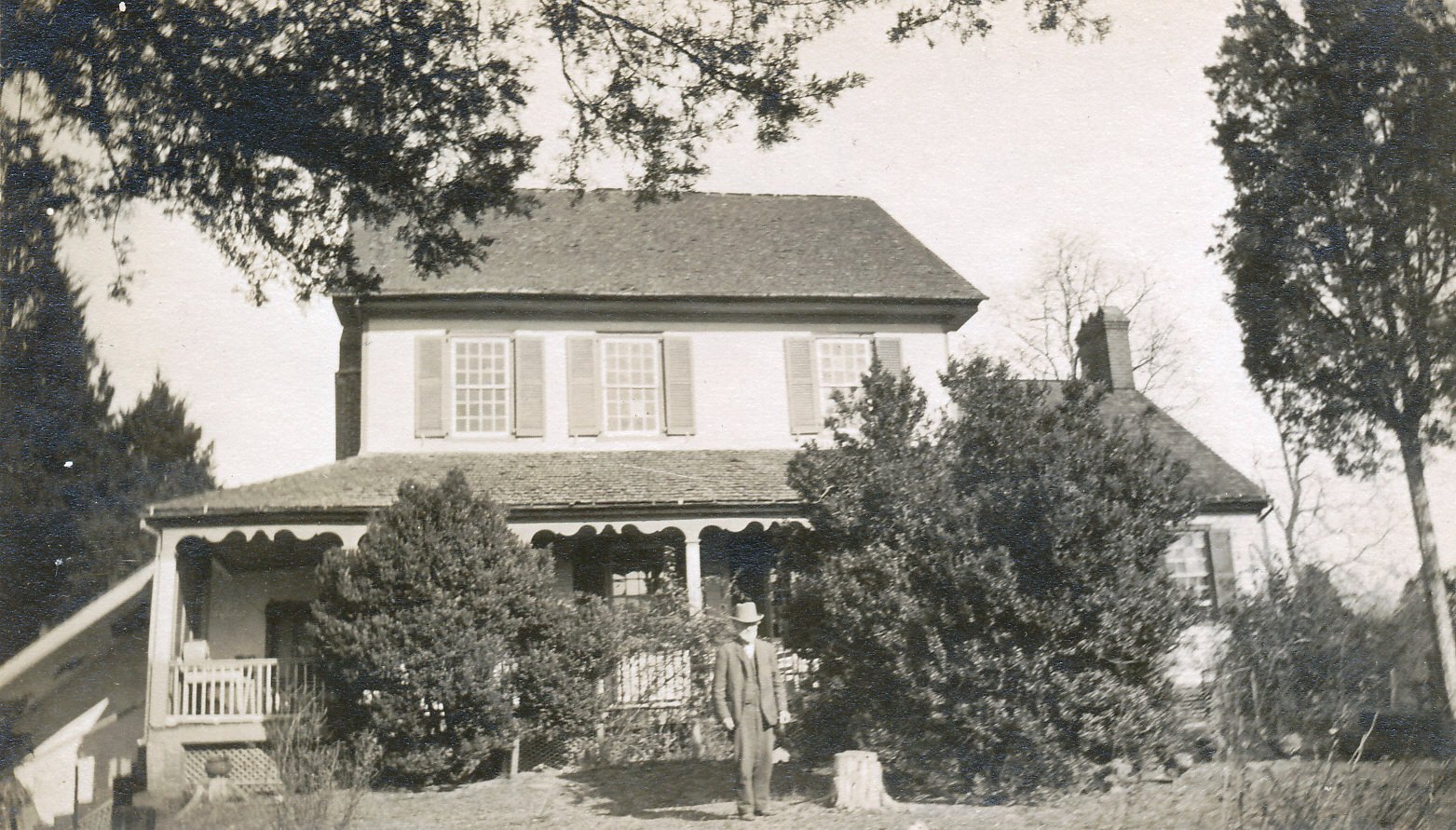 The Sully House
Early photo 1890’s
Sully  Historic Site
3650 Historic Sully Way, Chantilly, Va.
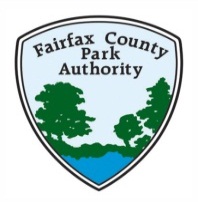 Built in 1794, built to last… Restored in 1974-1975
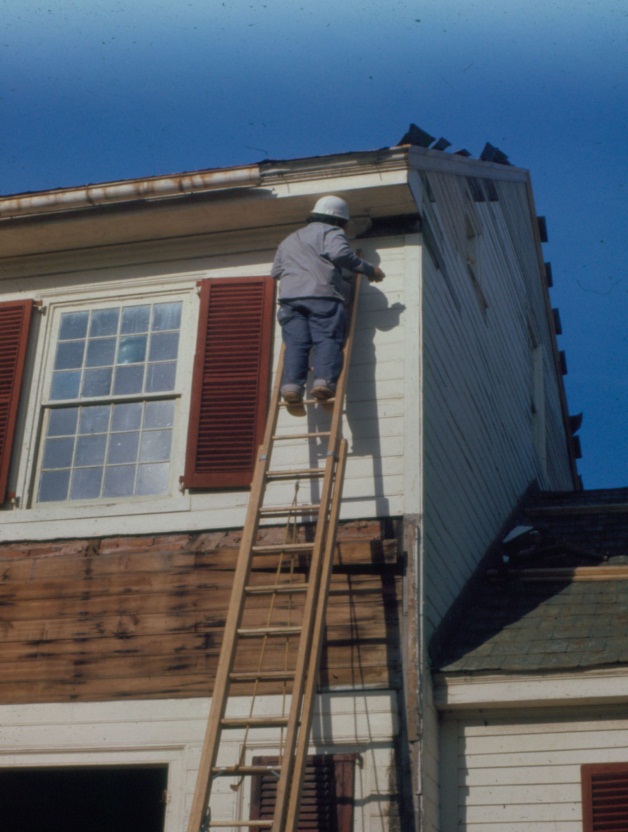 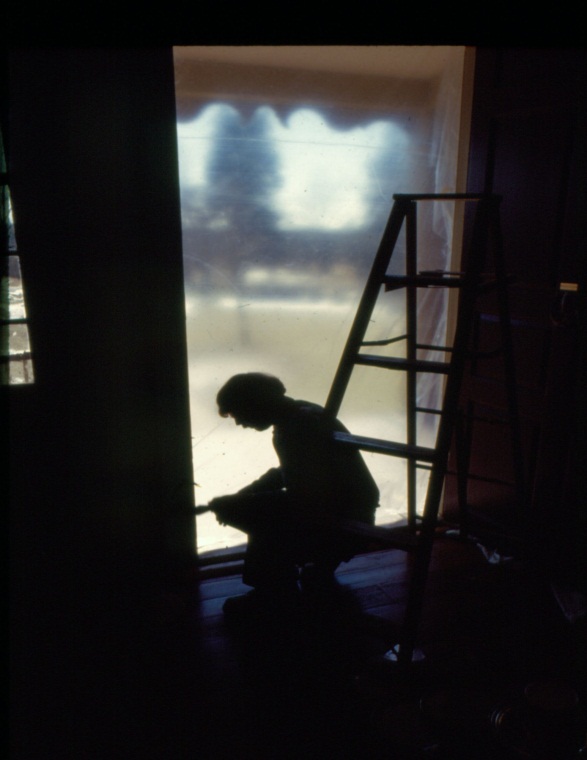 New Exhibit from Fairfax County bond funding 2011
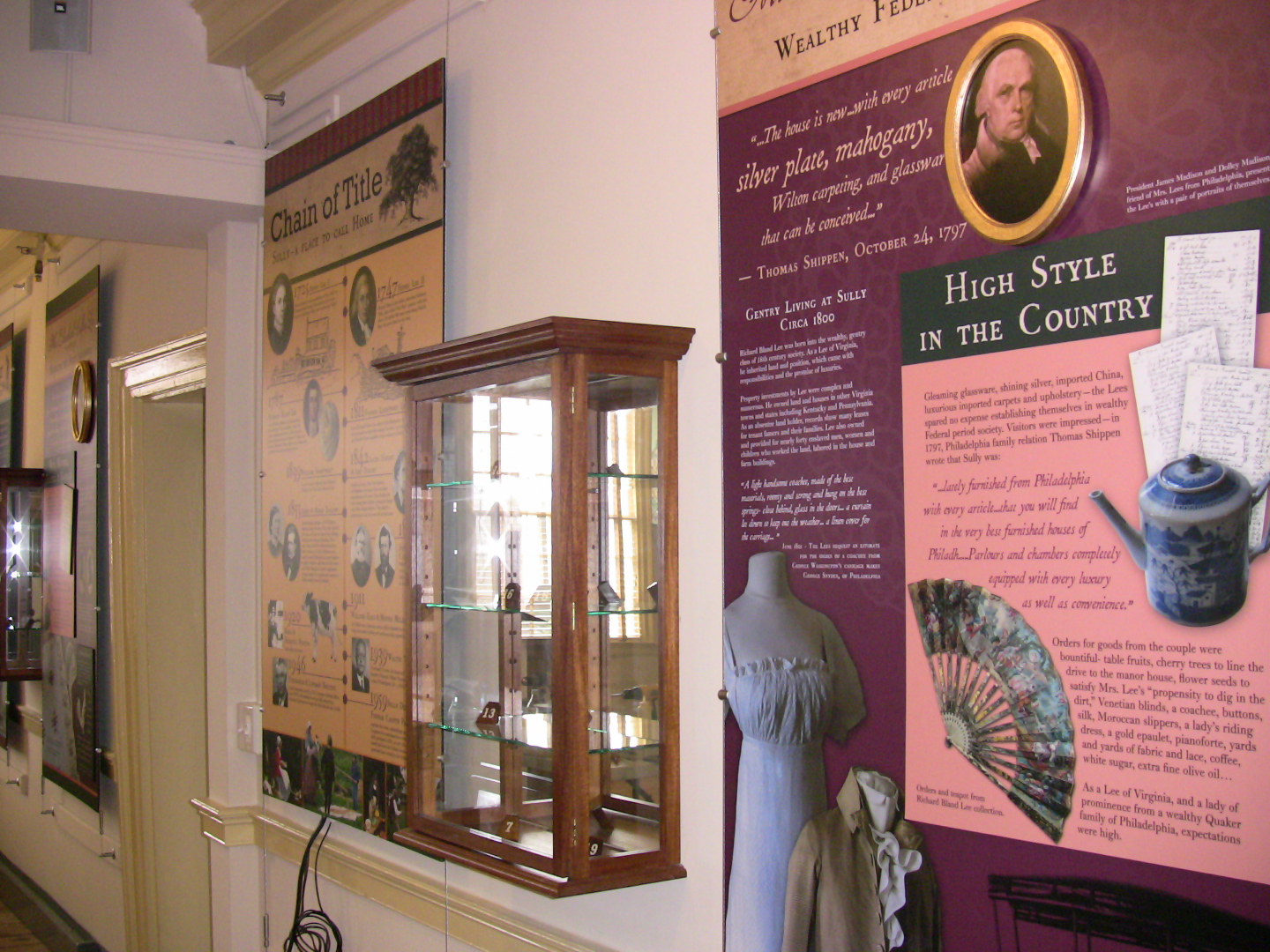 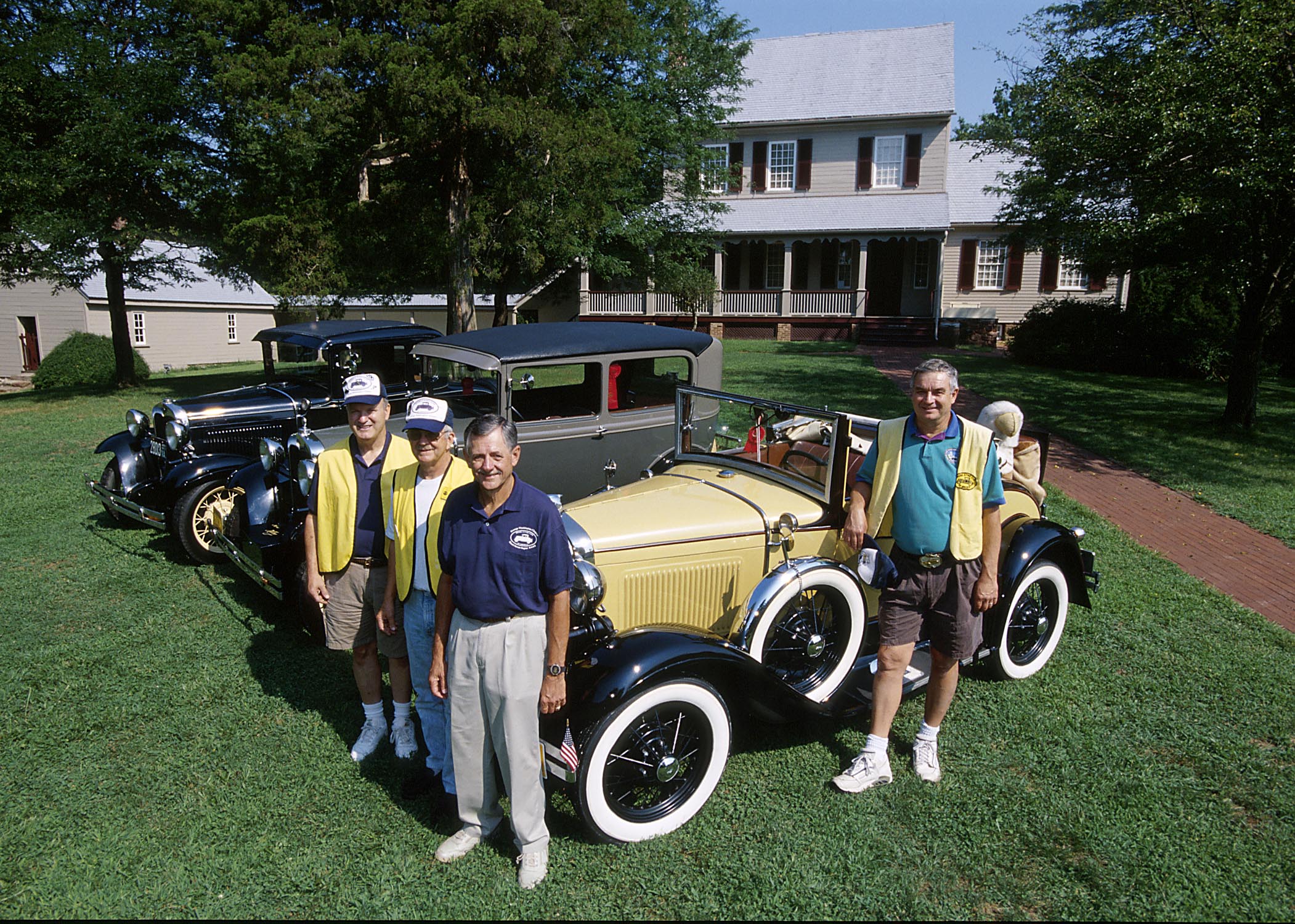 41 years of Sully Car Show success!
2014- New Sully Visitor Center open with small conference room space
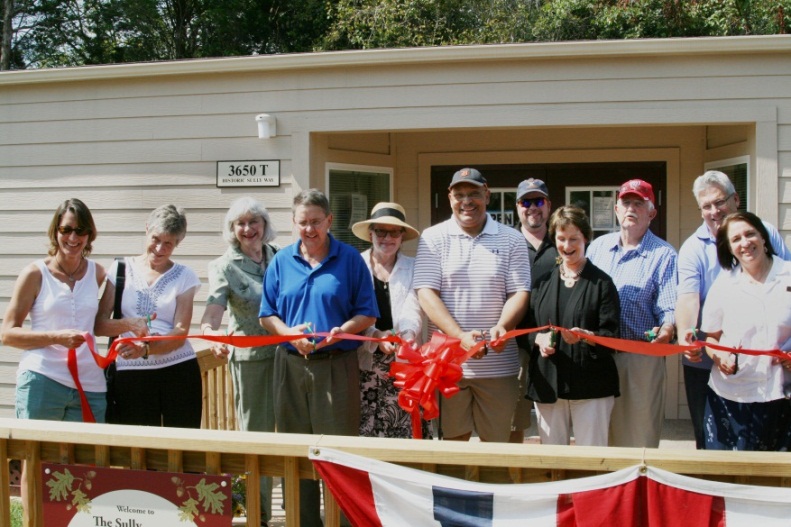 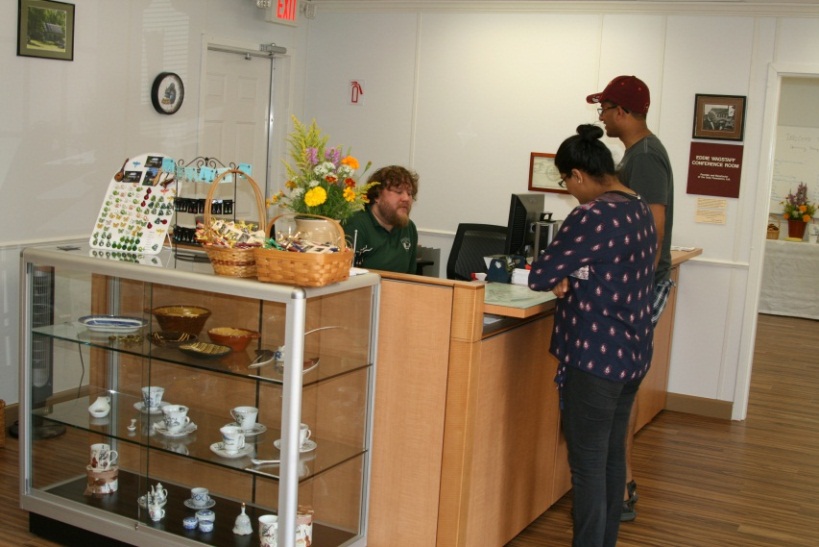 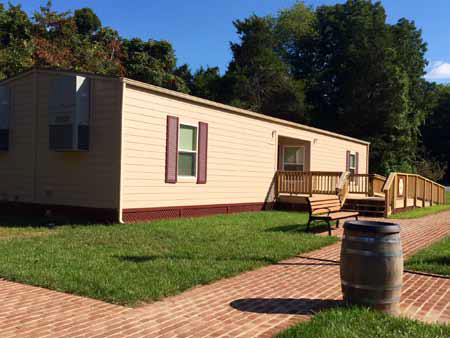 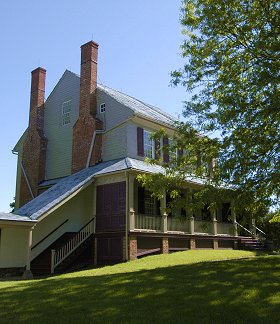 American Alliance of Museums  Re-Accreditation  program
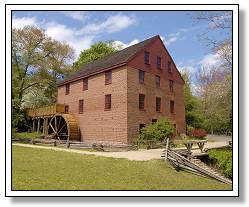 Resource Management Division, 
1979 - 2016
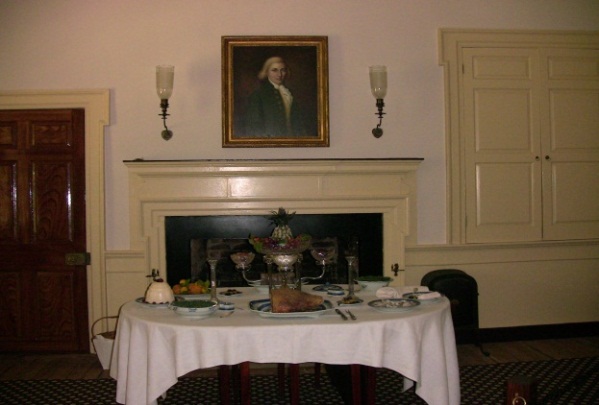 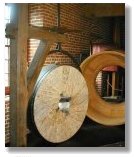 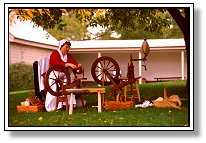 What is AAM Accreditation?
A nationally recognized seal of approval

The mark of excellence in museum operations 

A rigorous process of self assessment and peer review 

Serves as the museum field’s primary vehicle for quality assurance, self regulation, ethics and professionalism
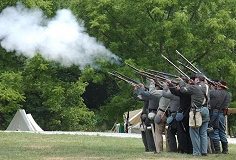 Accredited Status
Signifies our fulfillment of mission and obligation to the public 
Recognizes our commitment to excellence, accountability and high professional standards of operations and continued institutional improvement
Certifies that the FCPA has met the accreditation standards, has undergone a rigorous process of self-assessment and peer review, and operates according to current best practices.
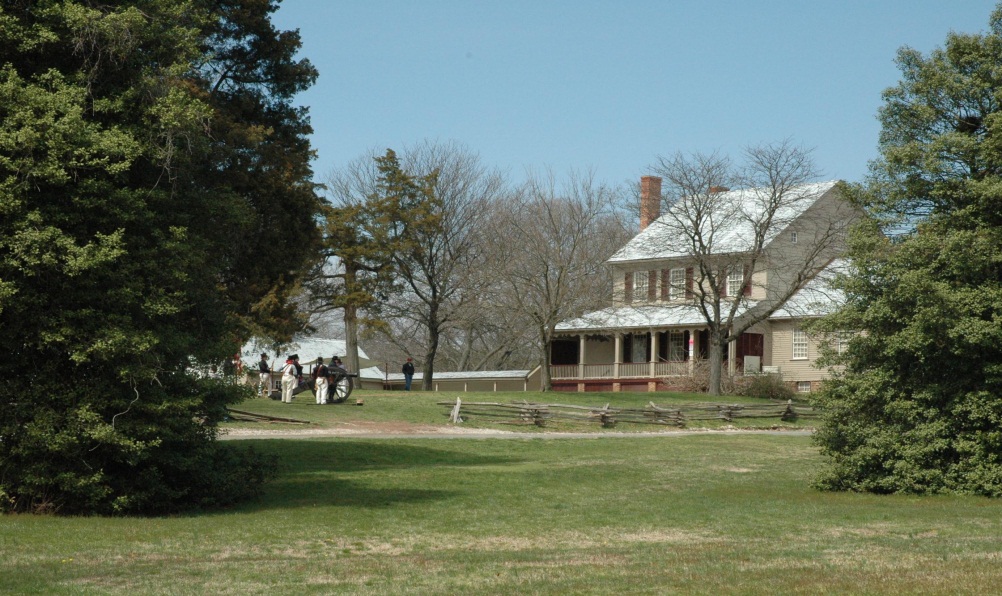 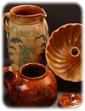 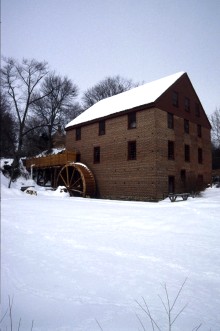 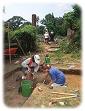 Benefits of Accreditation
Re-focused sense of purpose/mission
Clear understanding of our strengths, goals and priorities
Increased credibility with funding agencies, donors and partnerships
Stakeholders see that the agency’s obligation to the public trust is fulfilled
Ellanor C. Lawrence Park
Current Management Actions in the Park Look Destructive, but are Beneficial!
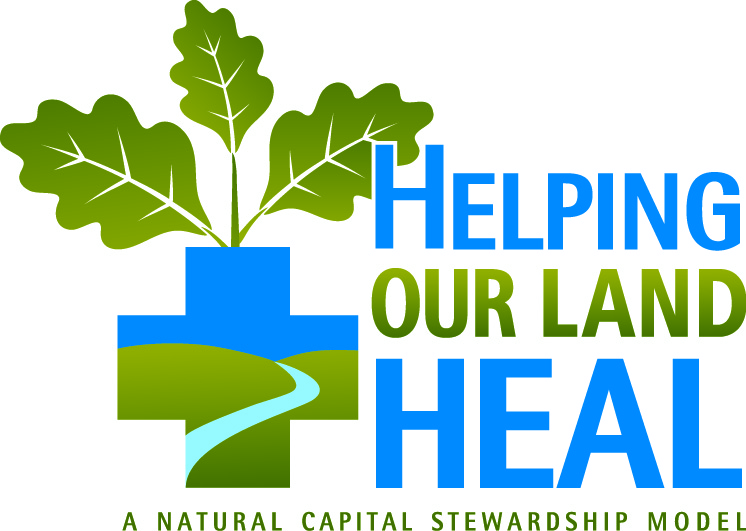 To “Help Our Land Heal”, we are actively managing our forests and meadows with a number of actions to reduce the negative impacts of over-browsing deer, non-native and invasive plants, conflicting uses, and other threats.
All FCPS 1st Graders Will Use This IllustrationThis HOLH Illustration is On-line for All to Use
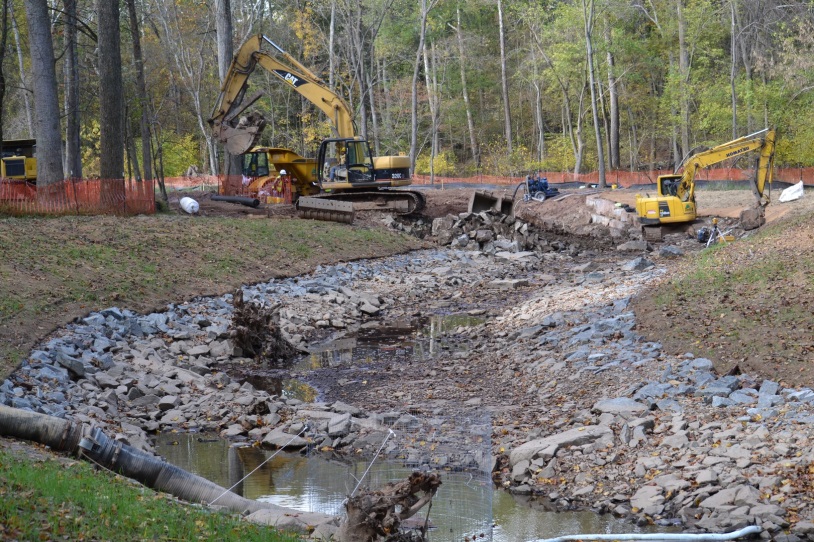 Big Rocky Run Stream Restoration Project – Completed Fall 2014
Underwater barriers to trap siltation in run-off
Channel to direct run-off into natural buffers
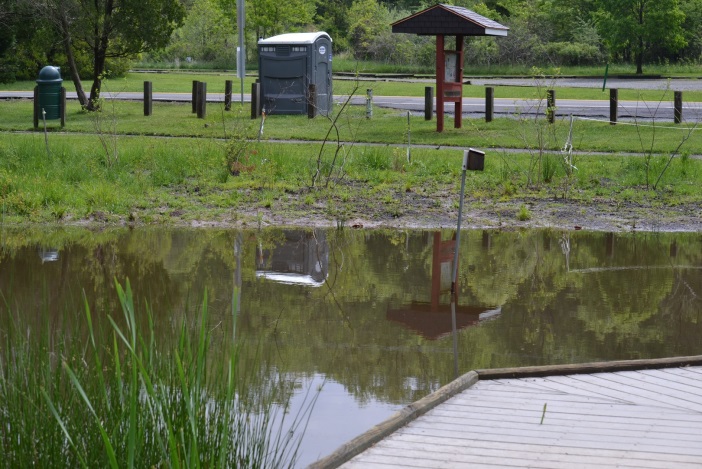 Walney Pond Projects - 2014
Mechanical Disking, Clearing, and Sawdust
Burning/Fire Breaks
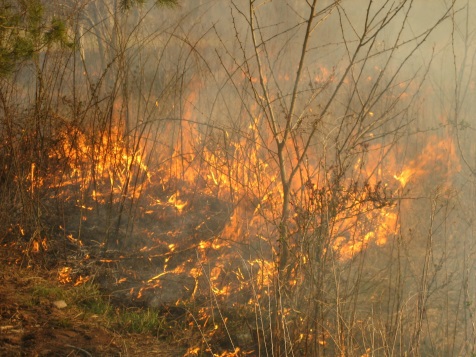 Meadow Management Actions
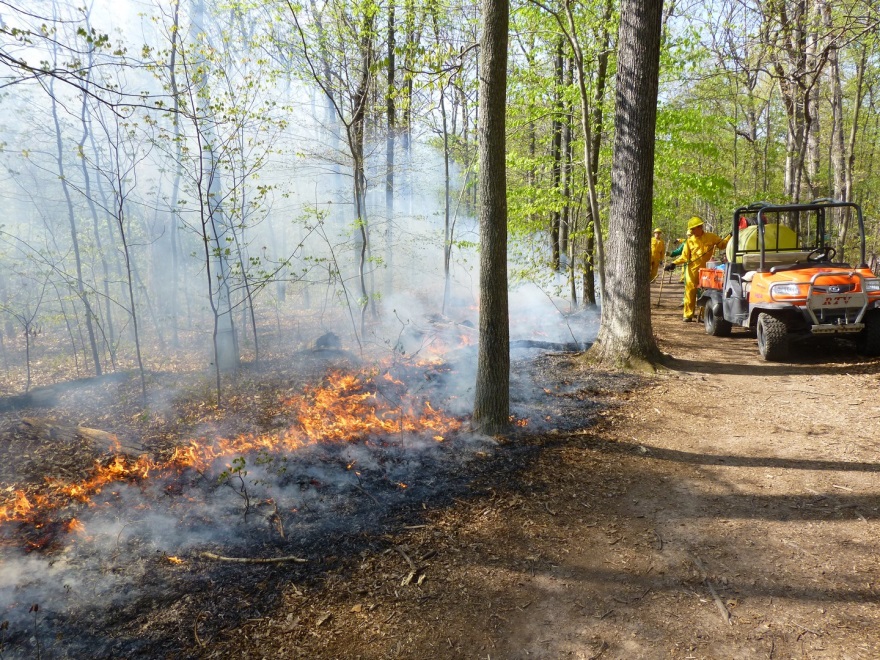 Forestry Management Actions
Tracked Bobcat
Clearing Attachment
Equipment Use
Forest Clearing
Before & After with Trail Between
Forestry Management Actions
Invasive Non-native Plants Removed by the Machine
A Number of Cultural History Sites are Being Actively Managed
Walney Icehouse – An Iron Structure is Being Built
Walney Dairy – Perimeter Excavation will Install Wall Protection
Walney Dairy – Building Berms to Divert Surface Run-off
Walney Dairy – Cleaning of Stone Surfaces
Walney Dairy – Construction of Additional Protective Landscape 		   Walls
Original Wall Needs Support
Steel for Constructing Structure to Stabilize, Secure, and Interpret the Feature
Walney Icehouse Stabilization Structure